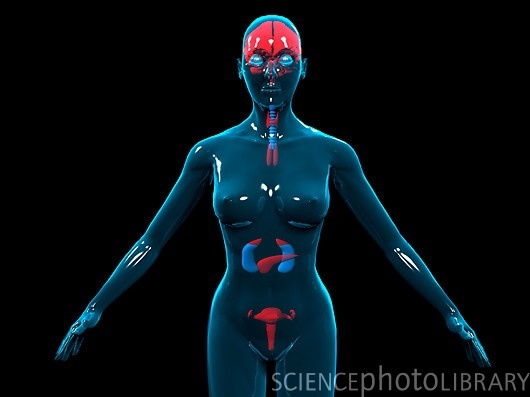 Thema 6: Regeling
Basisstof 2 Hormonen
Hormonen
Eiwitten
 Afgegeven door endocriene klier aan het bloed
 Trager dan het zenuwstelsel, maar werken langer
 Hebben specifieke molecuulstructuur  alleen herkend door receptormoleculen op doelwitorganen
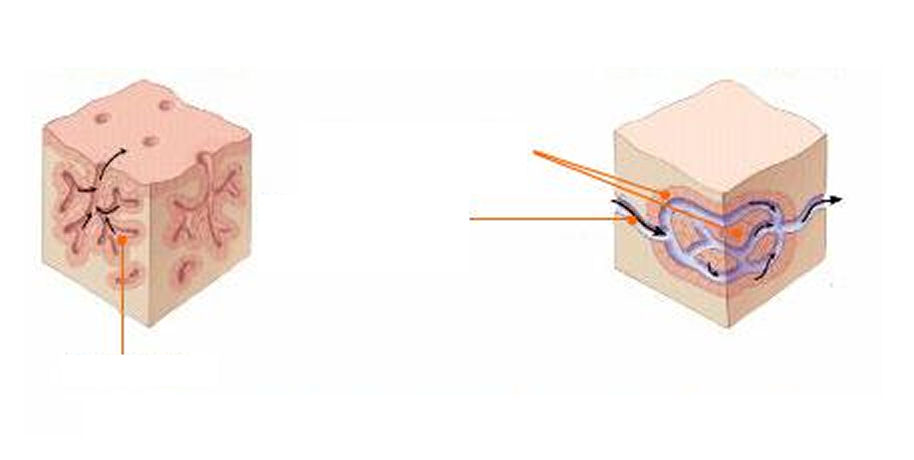 Exocriene klier
Endocriene klier
Hormoonproducerende
kliercellen
Bloedvat
Kliercellen
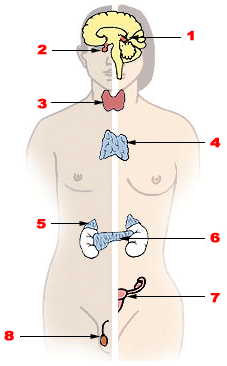 1 = Hypothalamus2 = Hypofyse3 = Schildklier4 = Thymus5 = Bijnieren6 = Alvleesklier7 = Eierstokken8 = Testes
Hypofyse
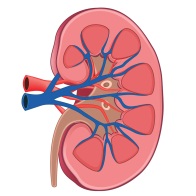 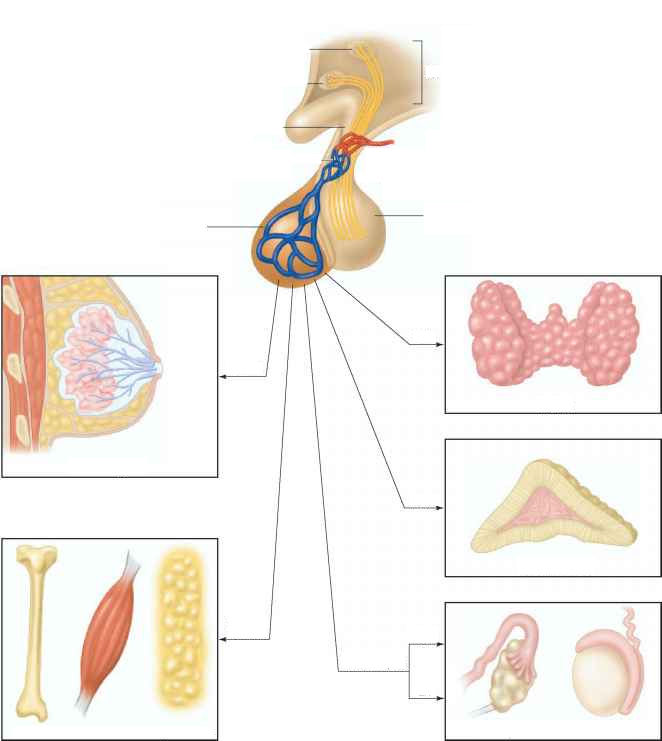 Produceert hormonen die de werking van andere hormoonklieren beinvloeden.
Hypothalamus
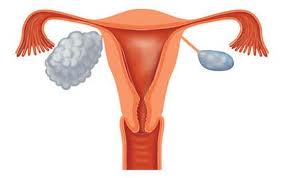 Nieren
ADH
Oxytocine
Baarmoeder (weeën)
Achterkwab
Voorkwab
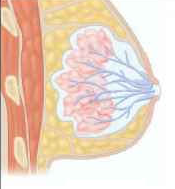 TSH
Prolactine
Borsten
Thyroxine
Schildklier
Bijnieren
ACTH
Borsten
Groeihormoon
FSH
Oestrogeen en
progesteron
LH
Eierstok en testis
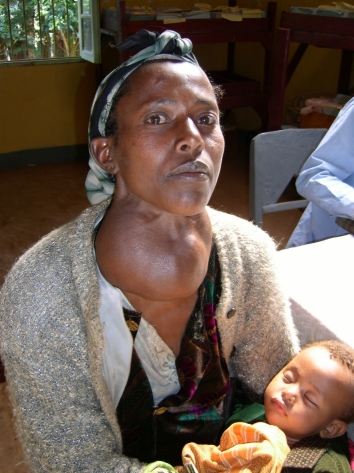 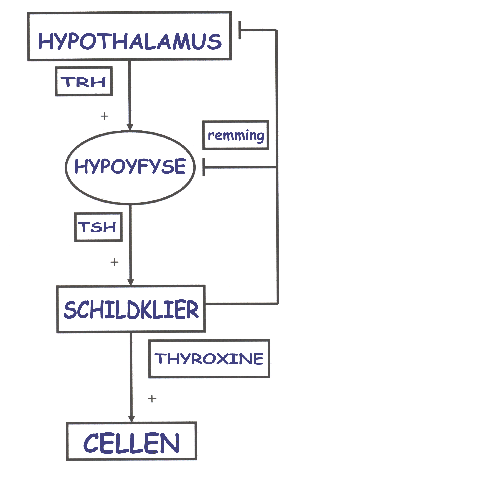 Schildklier
Stimuleert de   stofwisseling, groei en  ontwikkeling.
Bij Jood tekort ontstaat  Struma.
Animatie Bioplek schildklier
De schildklier
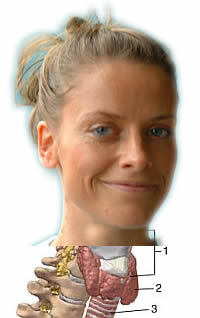 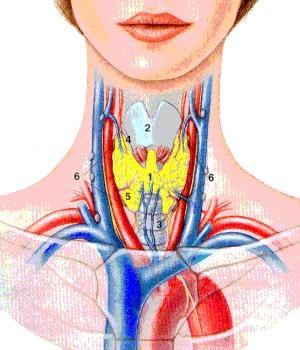 Te weinig thyroxine?
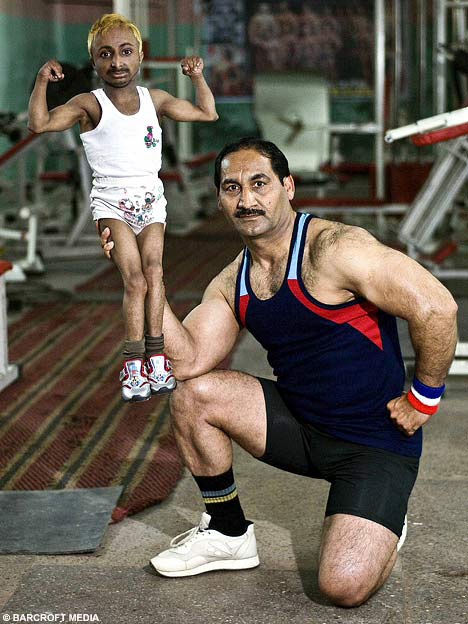 De eilandjes van Langerhans
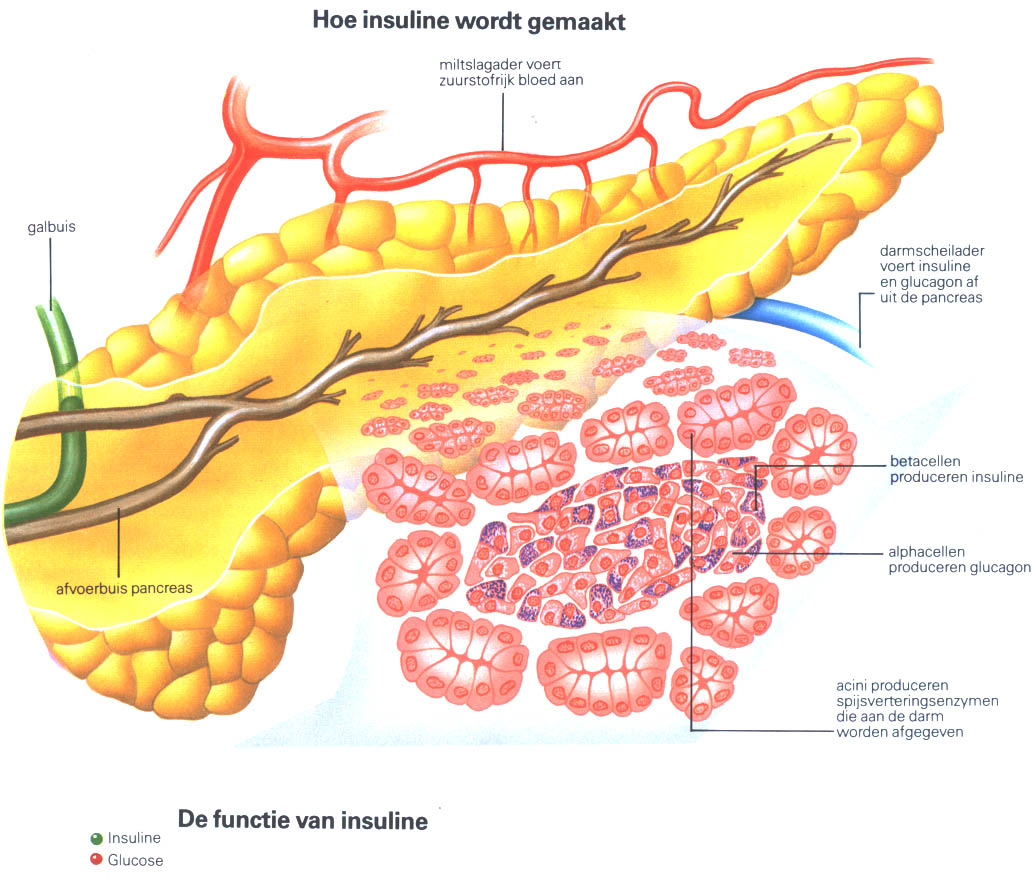 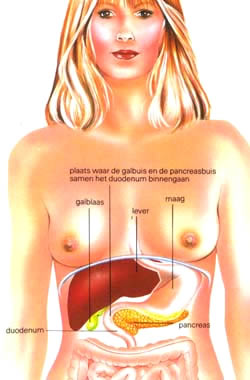 Insuline
insuline
glucose
glycogeen
glucagon
Animatie Bioplek insuline-glucagon
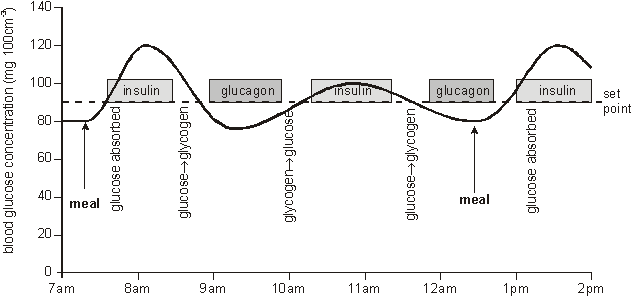 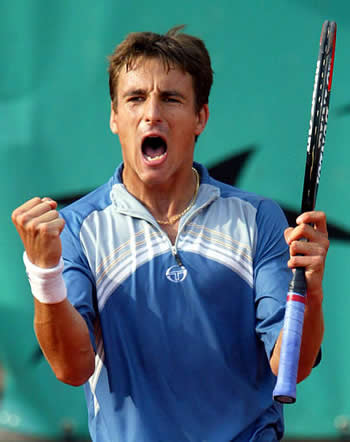 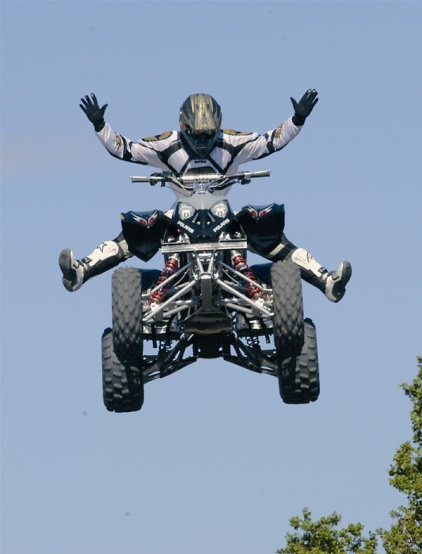 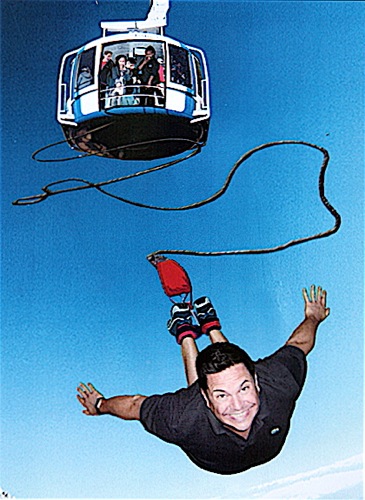 Bijnieren
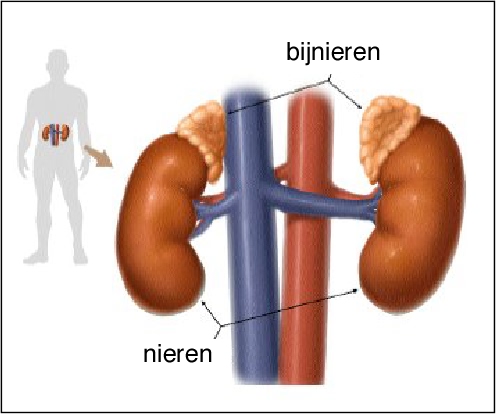 Hormoon adrenaline 
 Heeft een snelle kortdurende werking in stress-situaties
 Glycogeen wordt omgezet in glucose (in spieren en lever)
 Hartslag en ademhaling omhoog, verwijden bloedvaten     naar skeletspieren en hersenen. Vertering wordt geremd.